Vedums AIS
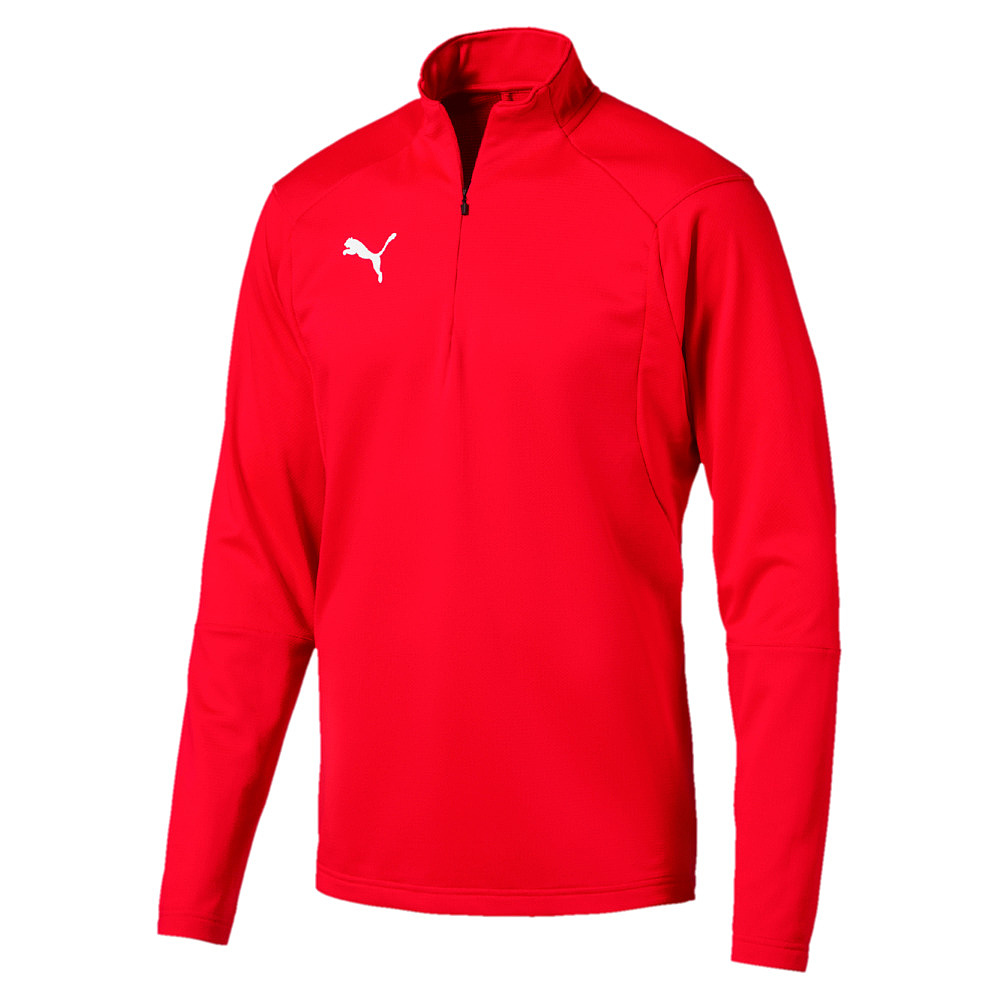 Tränings overall

Liga training ¼ zip SR:     310Kr
Liga training ¼ zip JR:      280Kr 
 
Liga training pant SR:      280Kr 
Liga training pant JR:       240Kr
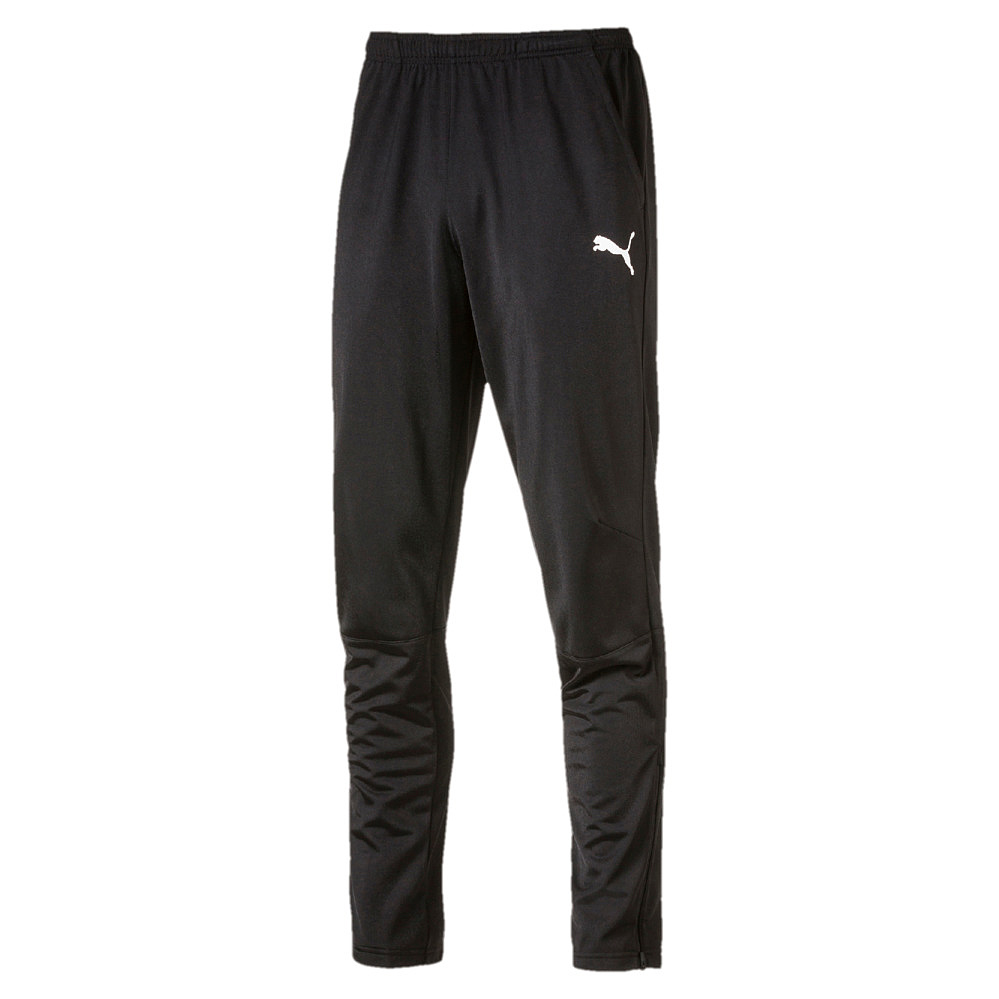 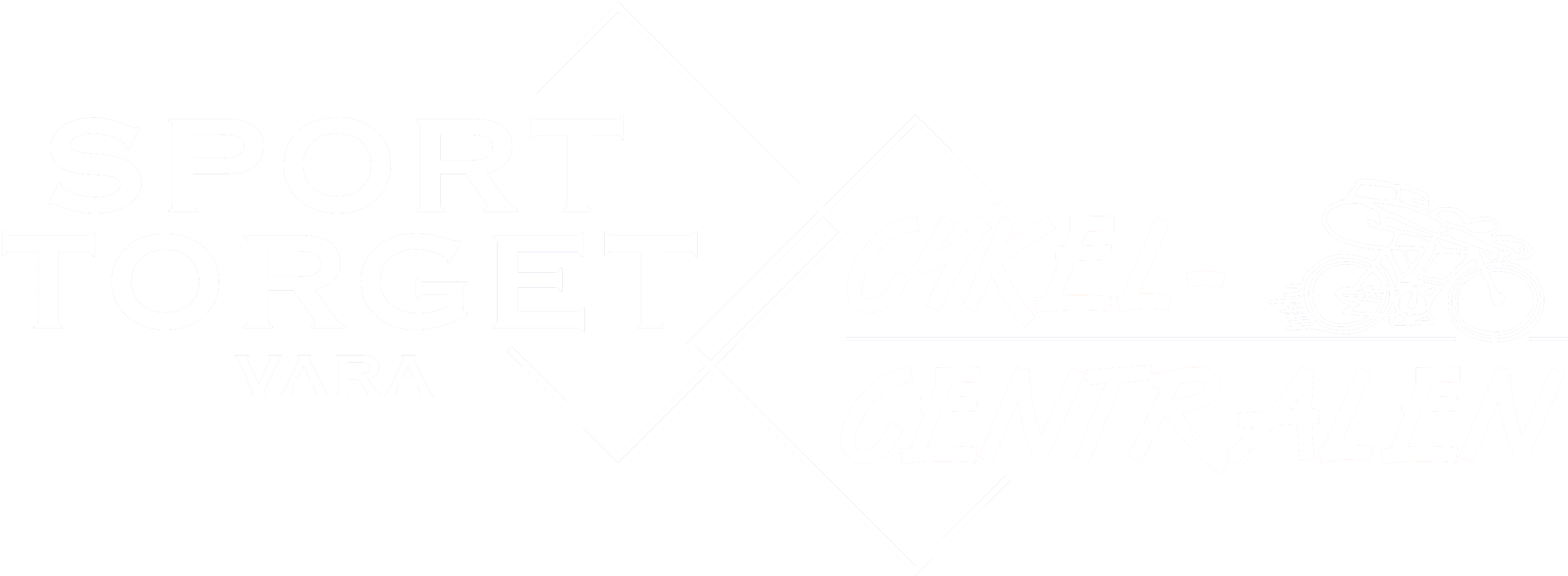 Vedums AIS
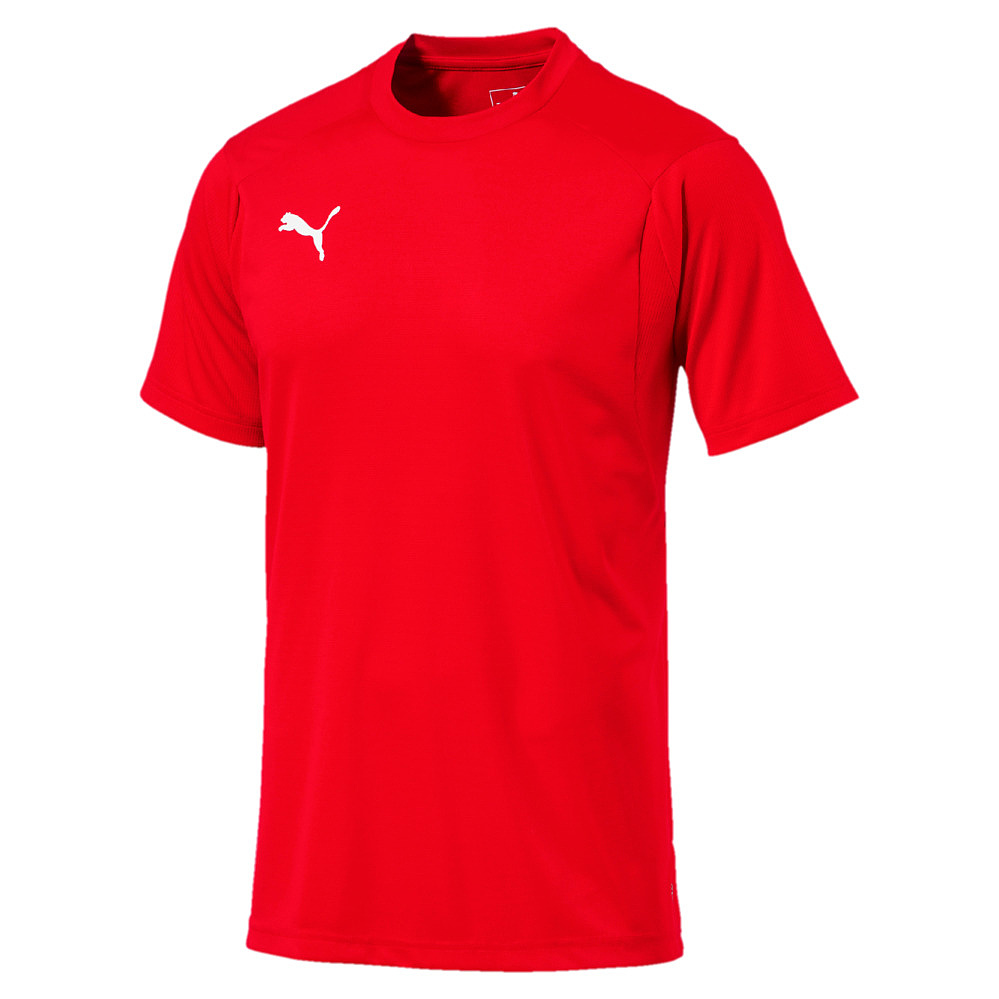 Tränings kit 

 Training jersy SR:     170kr
 Training jersy JR:      135kr

Liga Core shorts SR:        135kr
Liga Core shorts JR:         125kr

Fotbollsstrumpa:	70:-
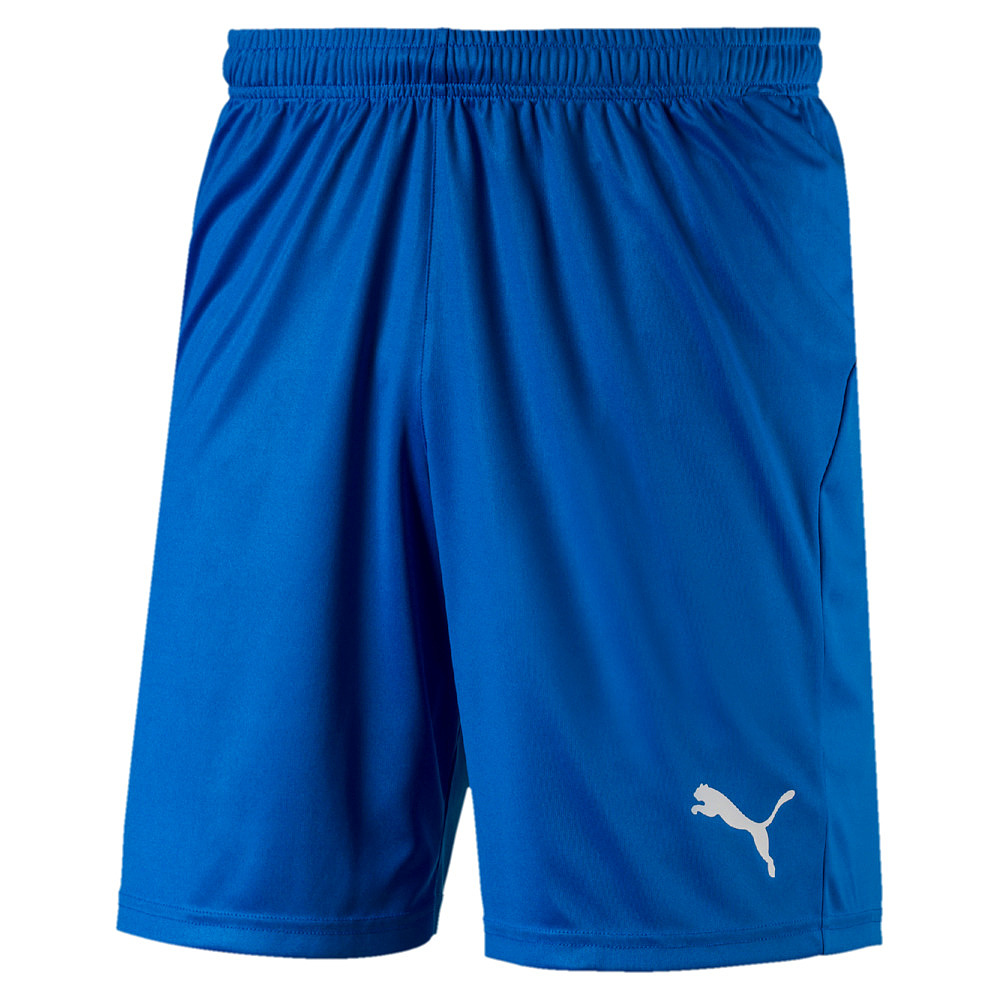 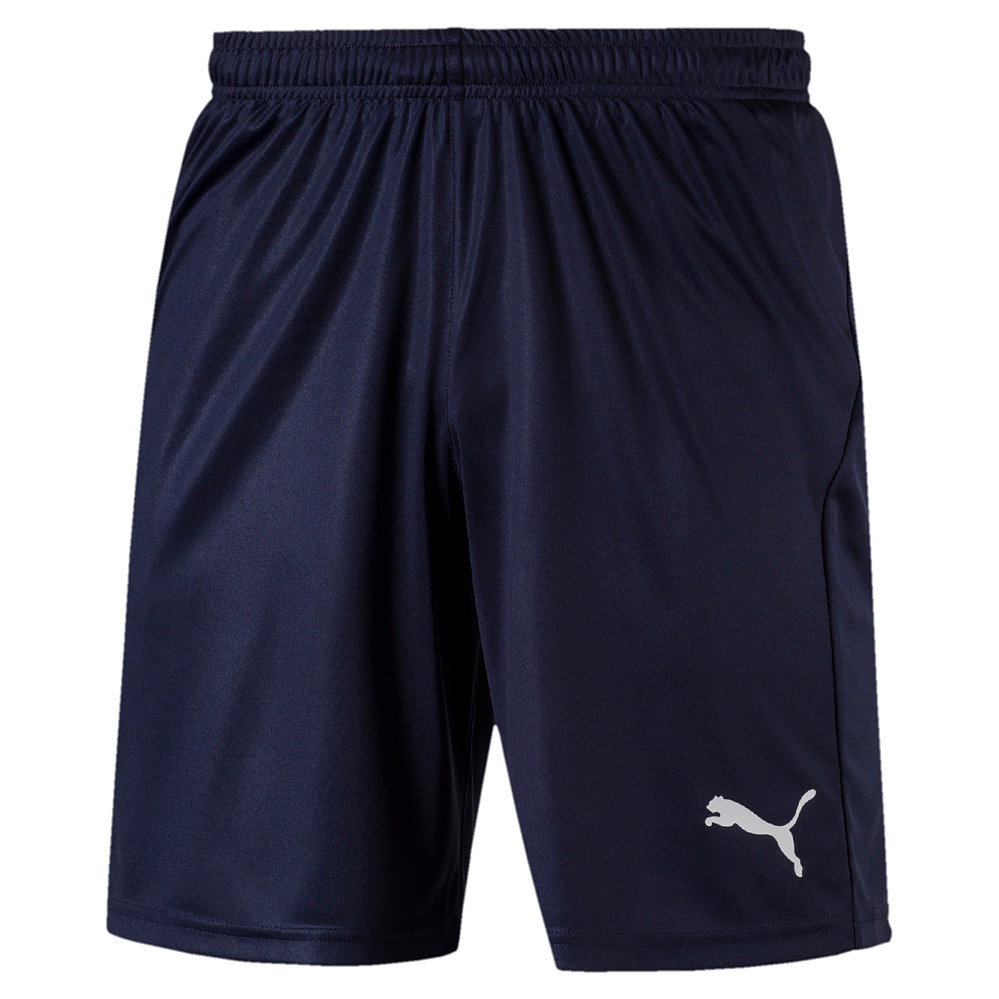 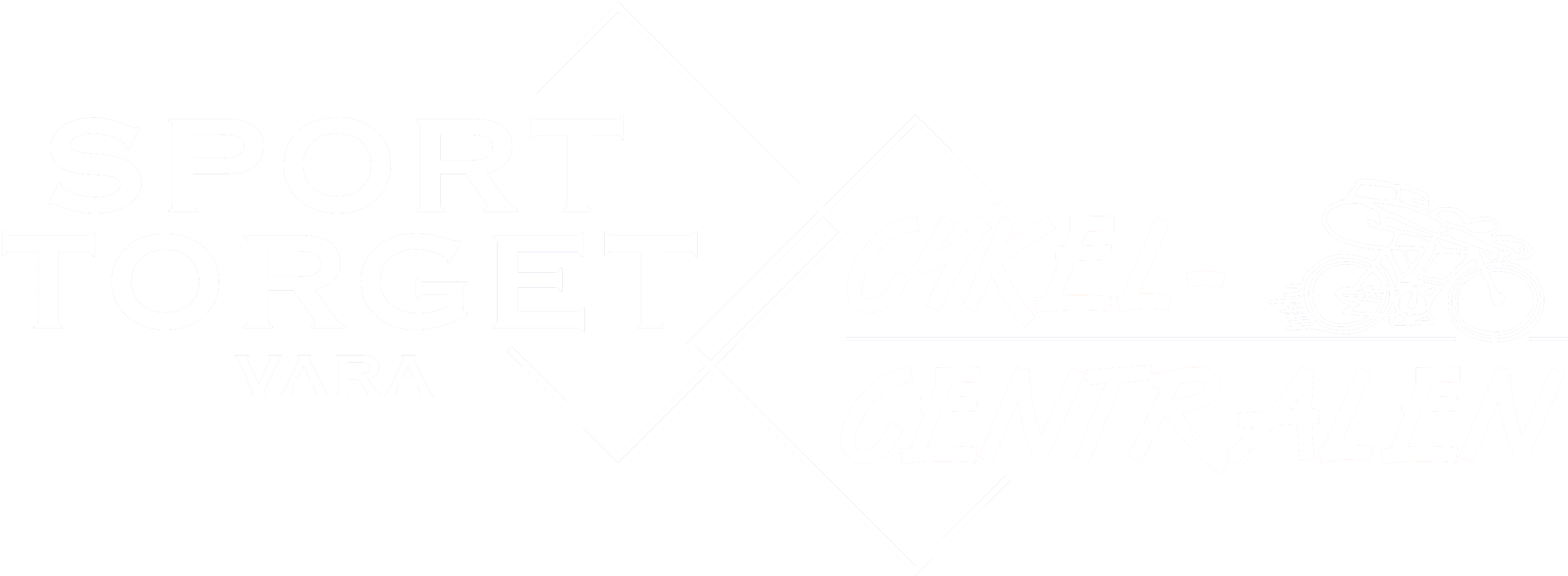 Vedums AIS
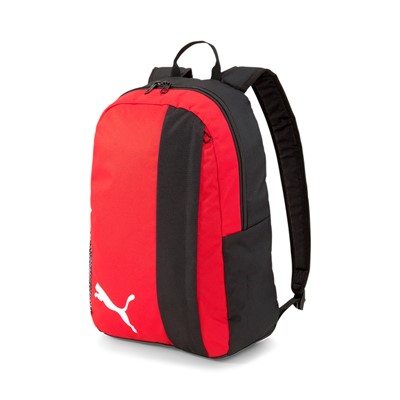 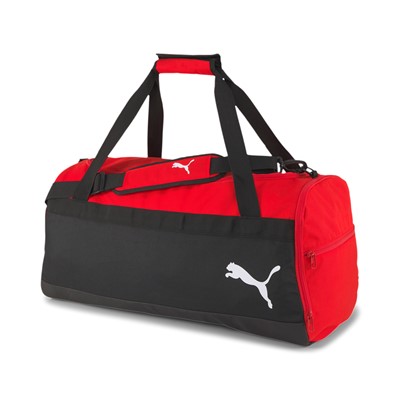 Väskor

Pro training medium bag:       240Kr
Pro training backpack:	190Kr

Namntryck litet	35:-/st
Ryggtryck		50:-/st
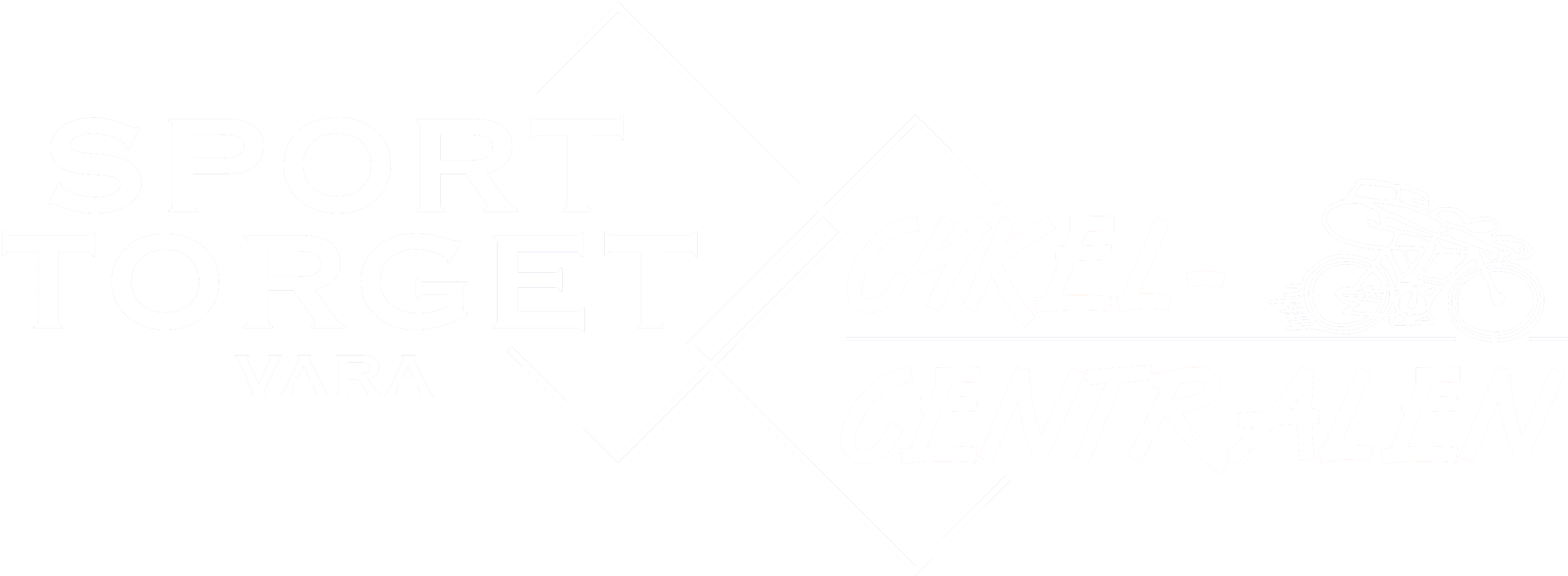